Семейно-взрослая ассоциацияСемейный клуб «Гармония»
Цель работы семейного  клуба «Гармония»: вовлечение родителей в единый воспитательно-образовательный, оздоровительный процесс для благополучного и полноценного проживания ребенком периода дошкольного детства.
Задачи клуба:
1) Повысить психолого-педагогическую грамотность родителей.
2) Оказать педагогическую поддержку семье в воспитании, образовании и оздоровлении детей дошкольного возраста, воспитанников ДОУ.
3) Включить родителей в практическую деятельность по воспитанию дошкольников совместно с педагогами ДОУ, детьми.
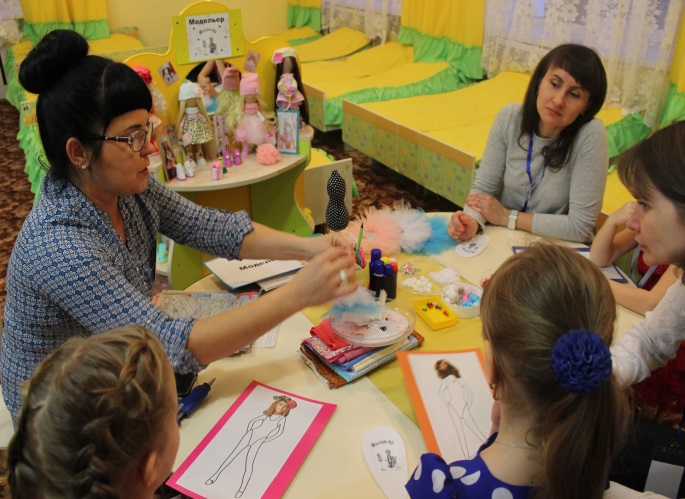 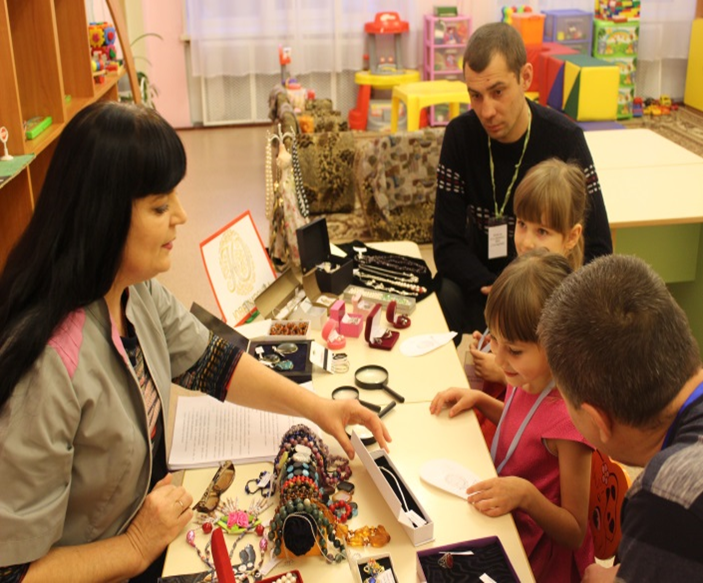 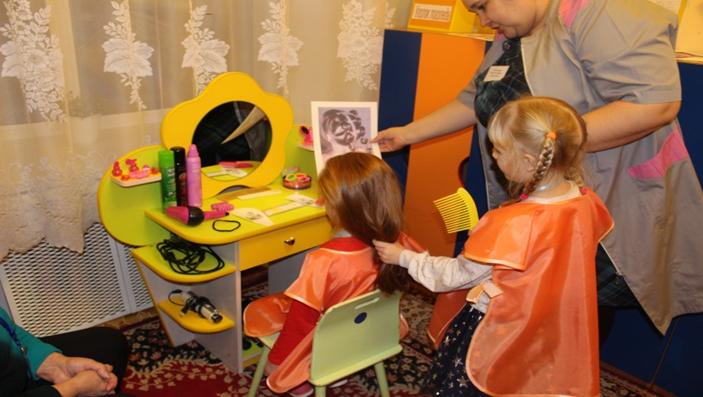 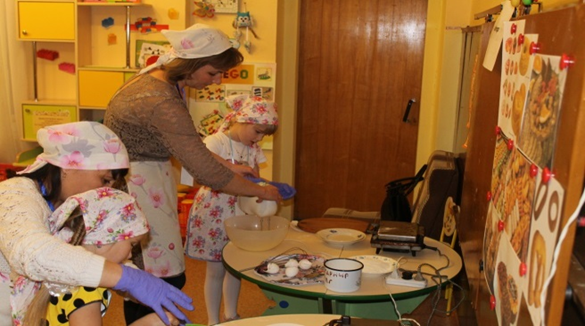 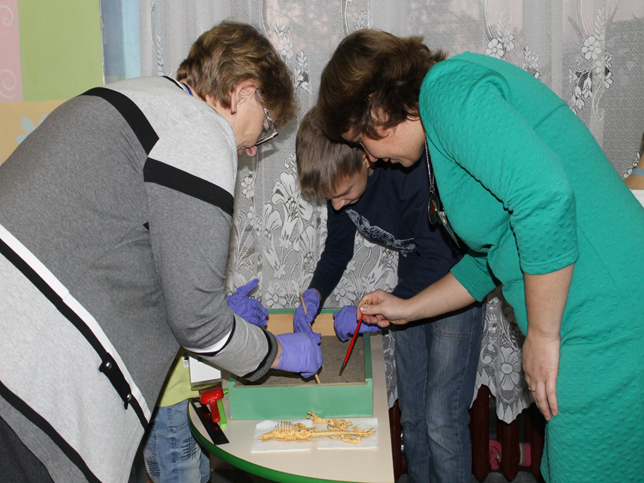 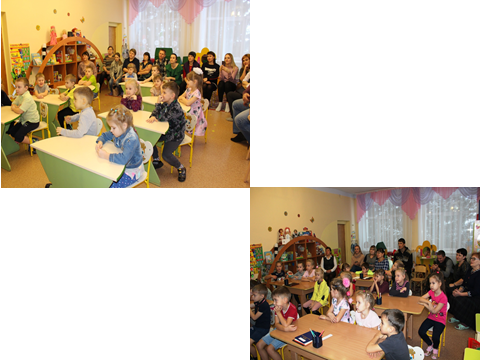 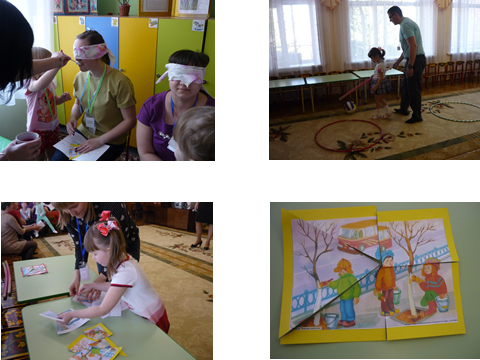 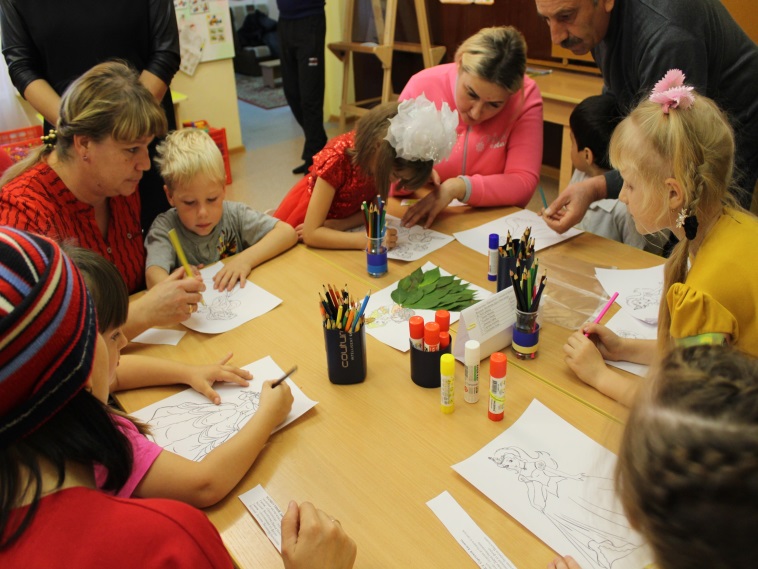 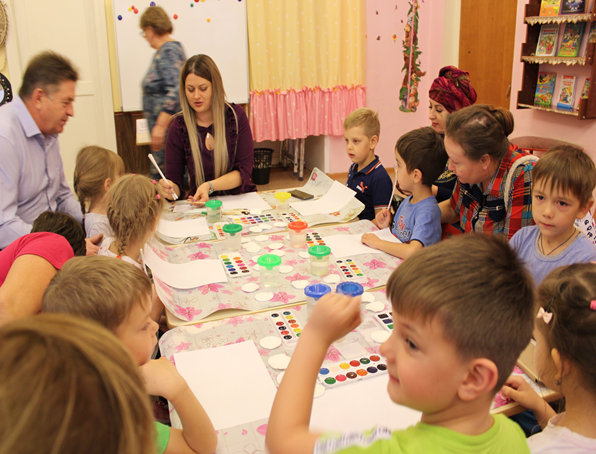 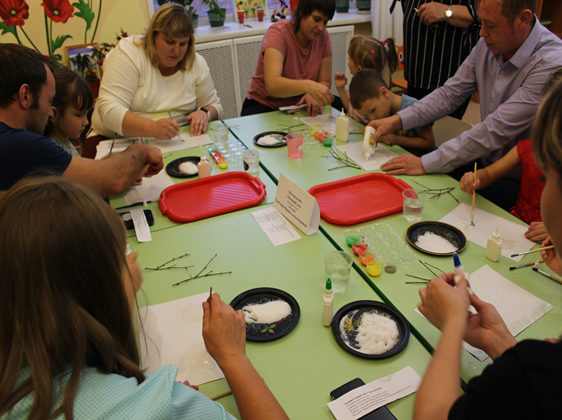 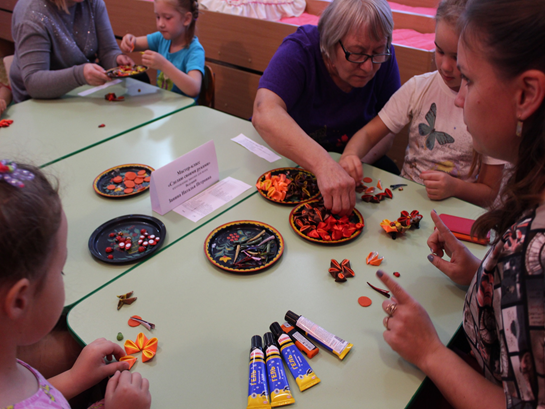 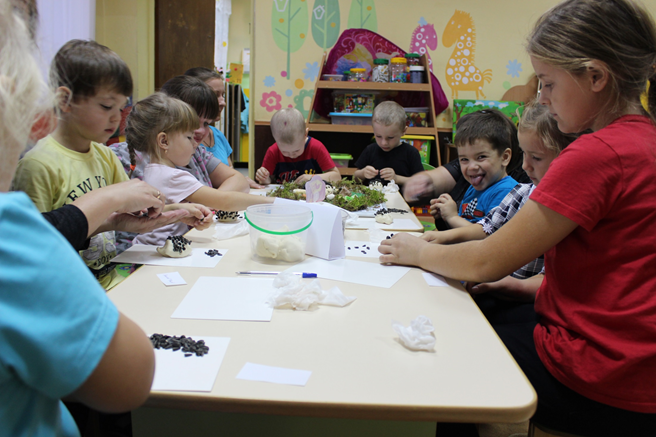 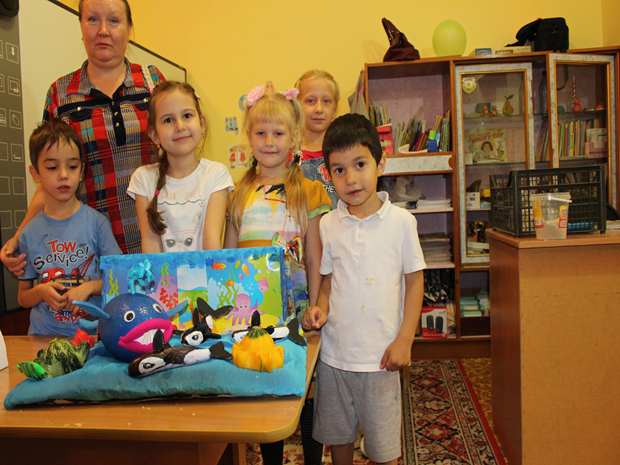 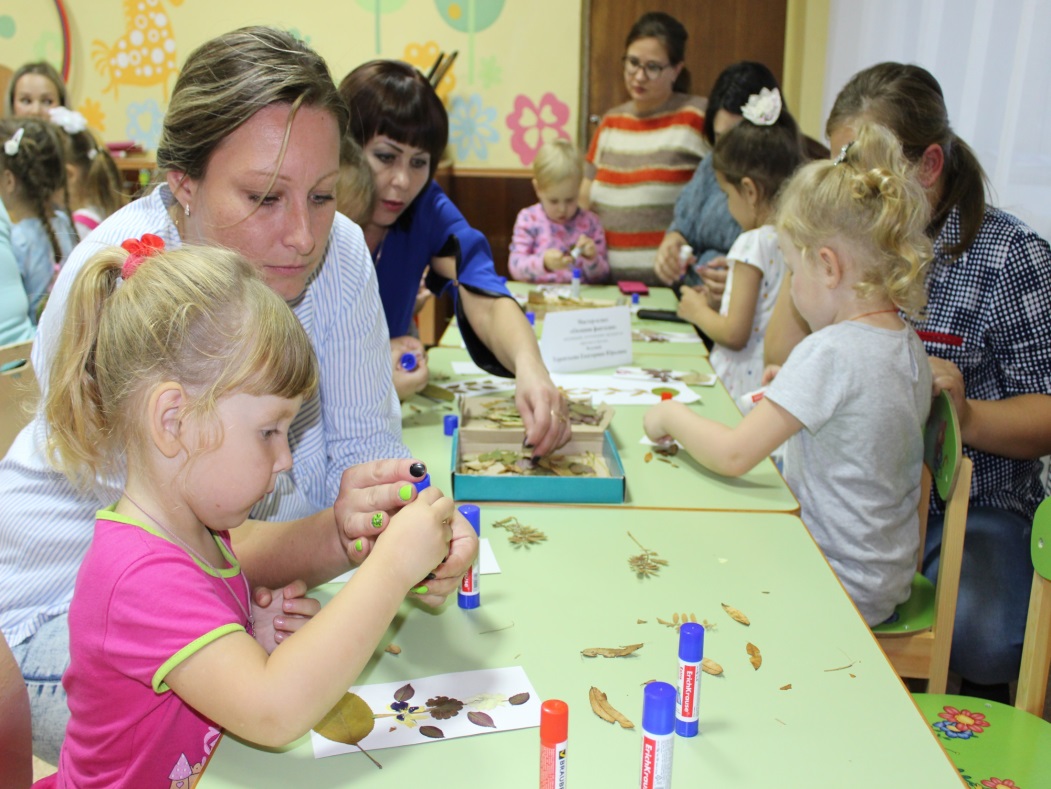 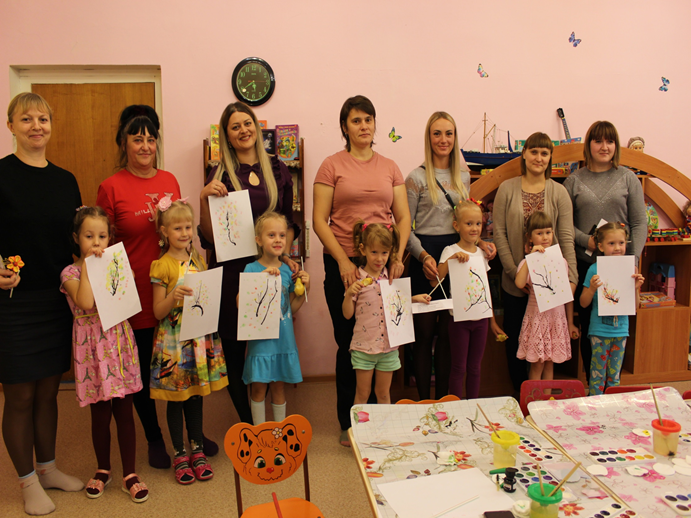 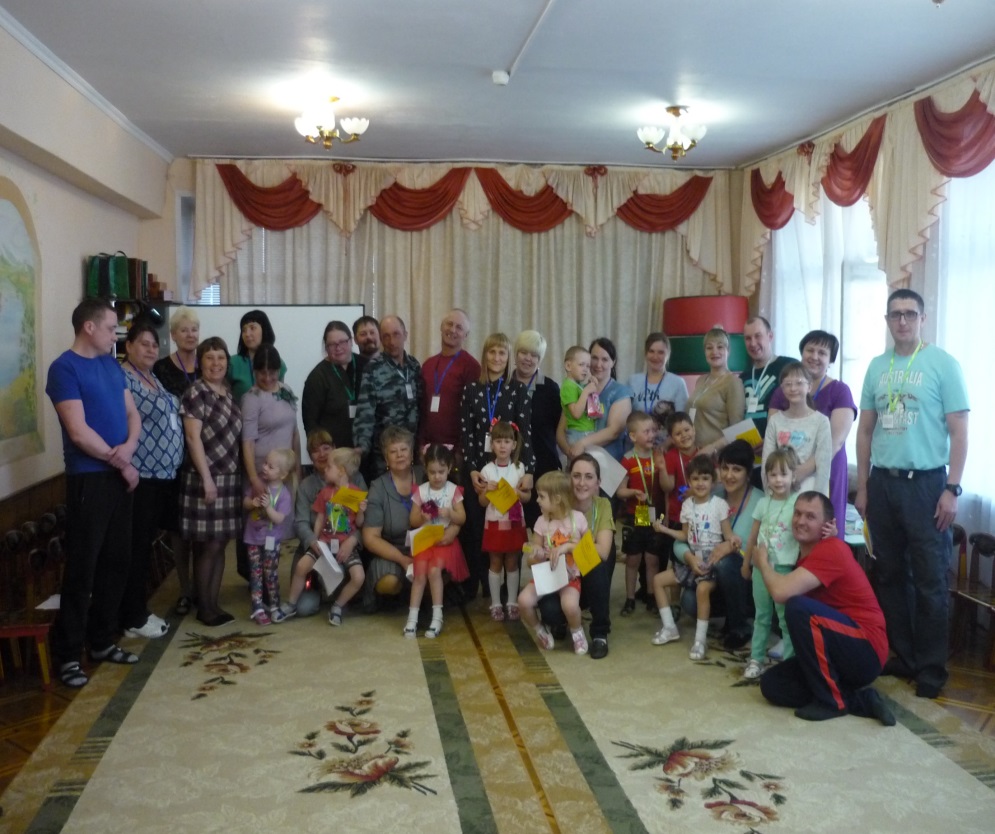 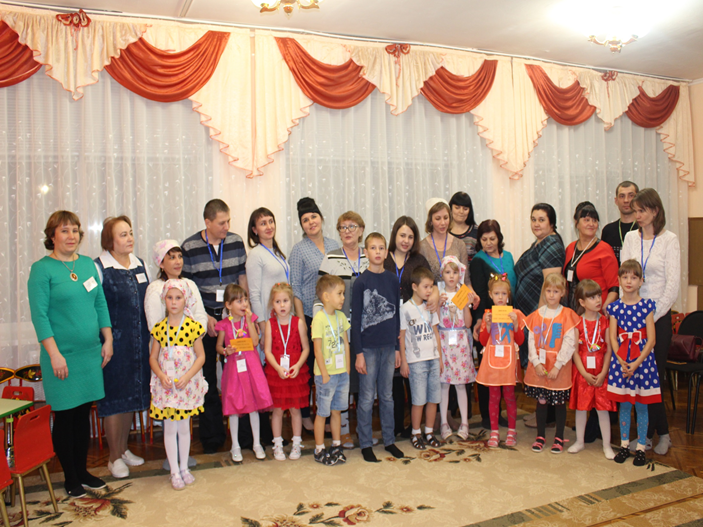 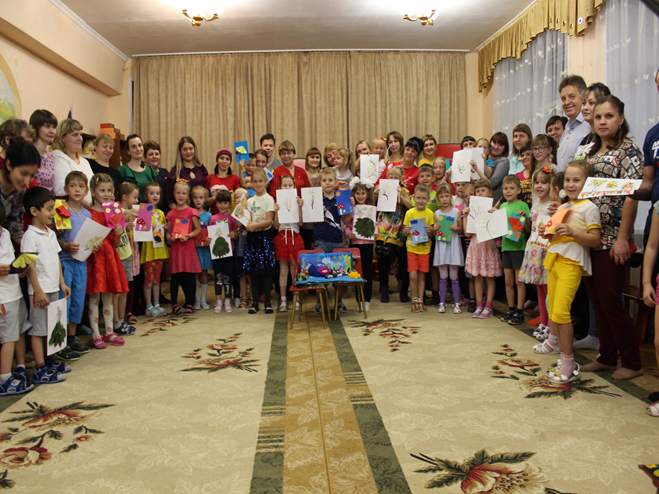 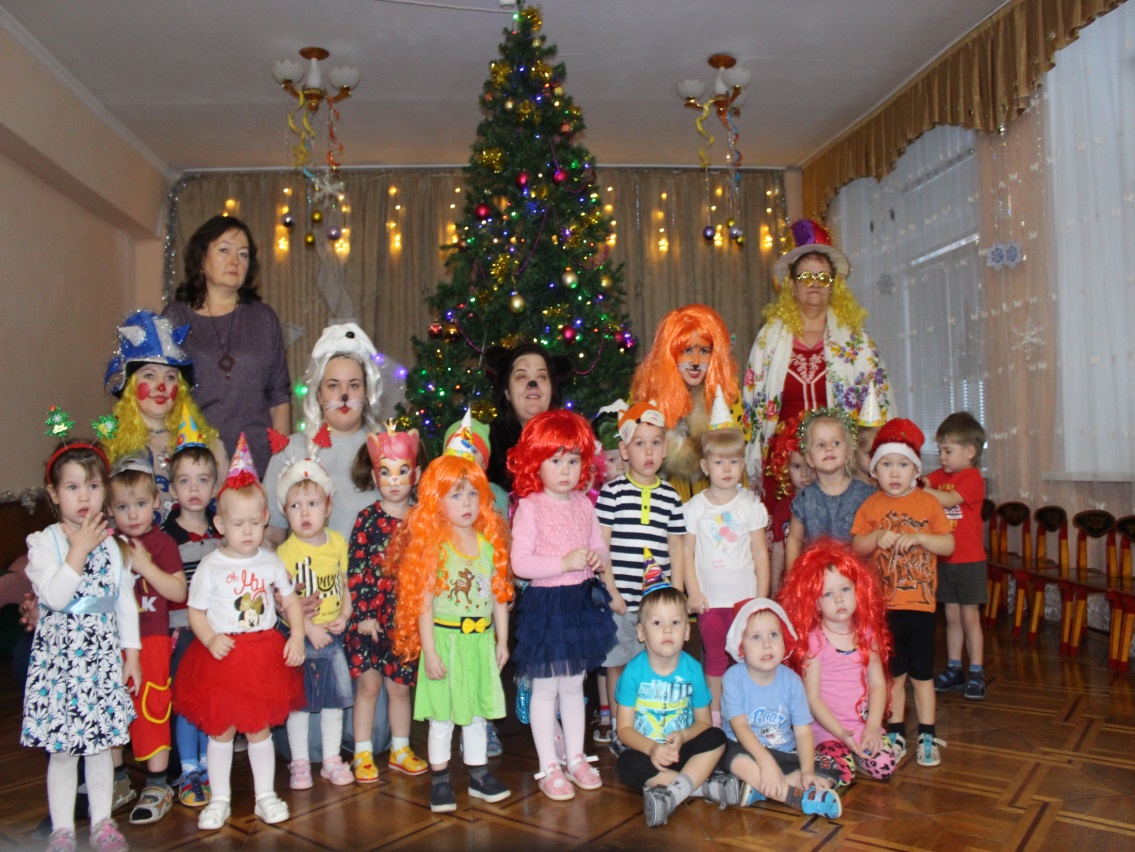 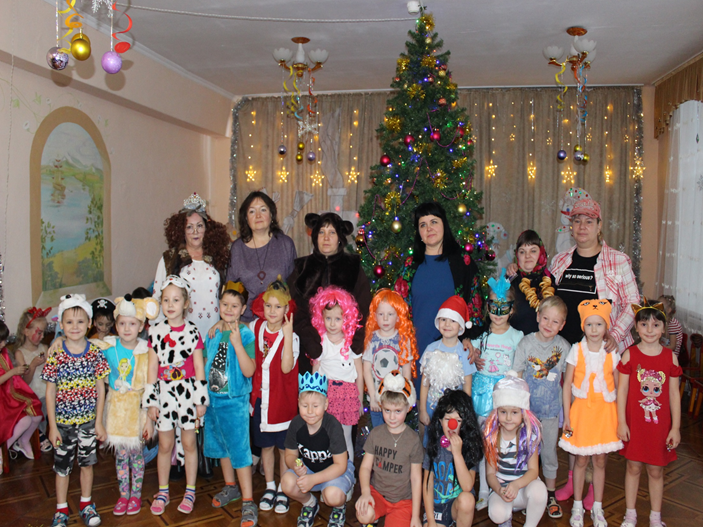 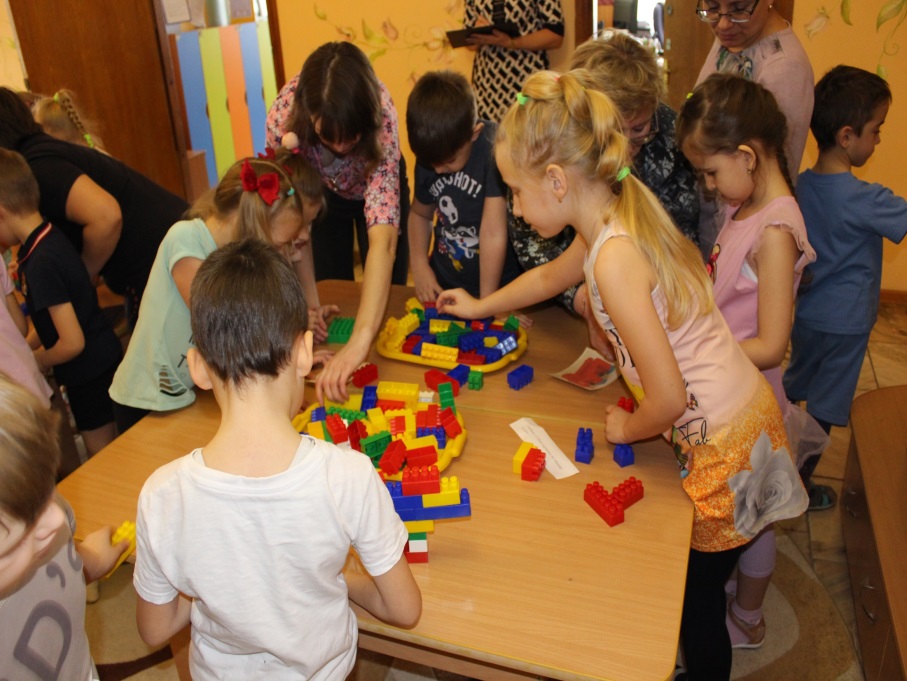 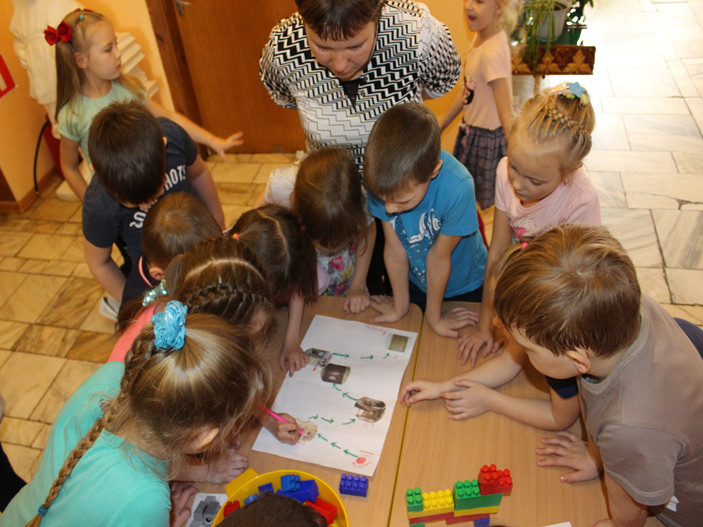 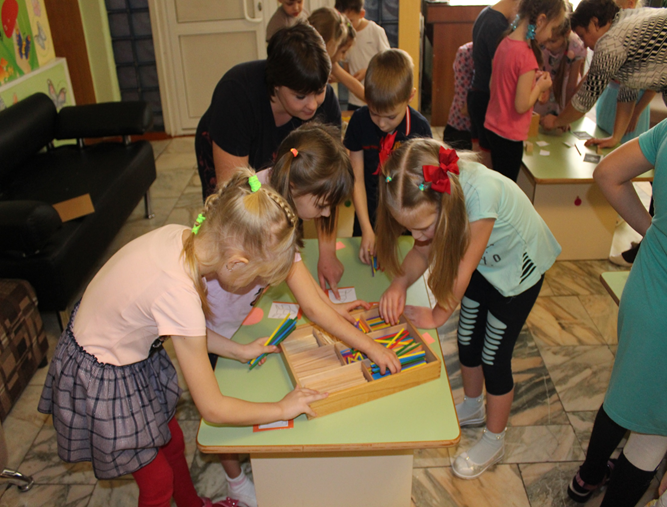 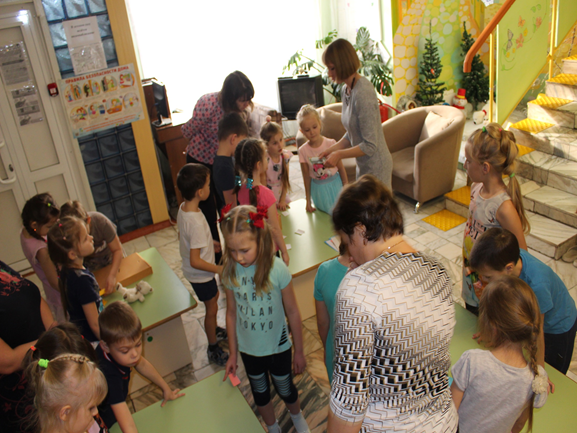 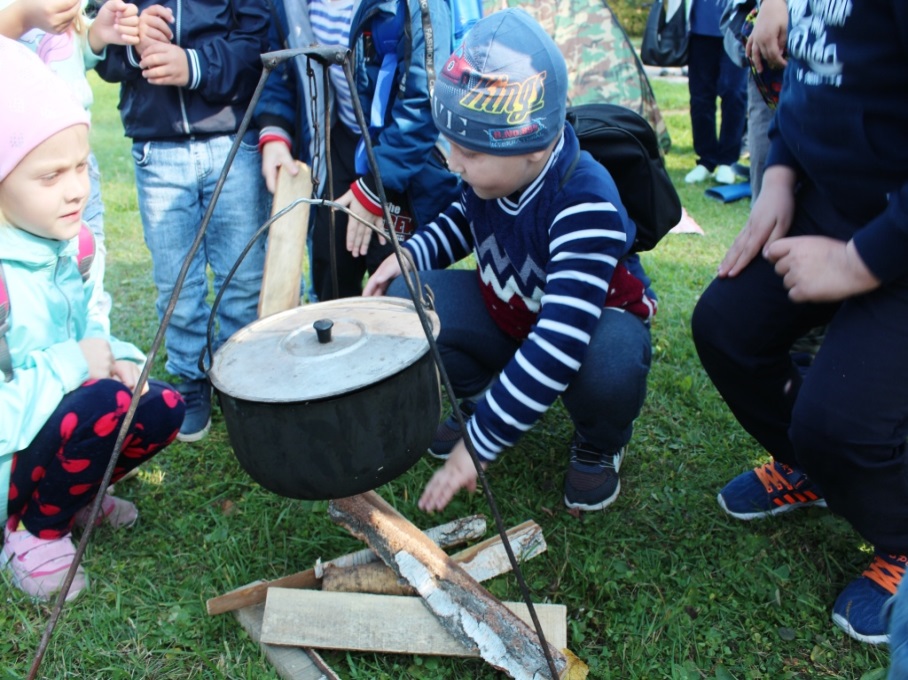 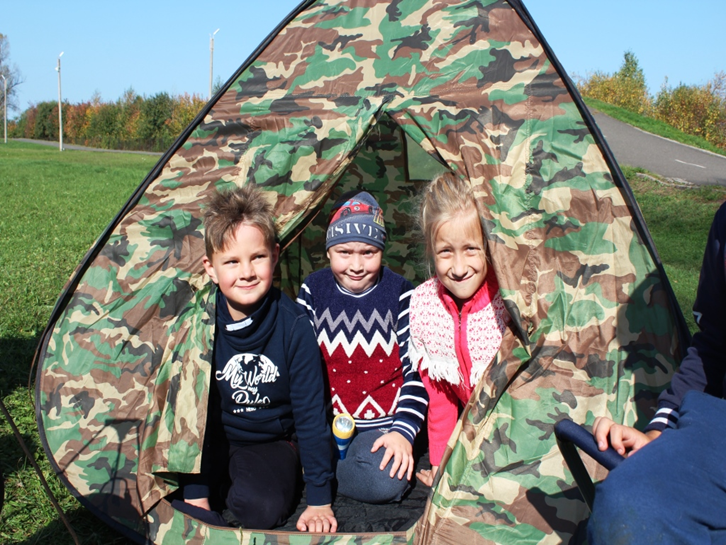 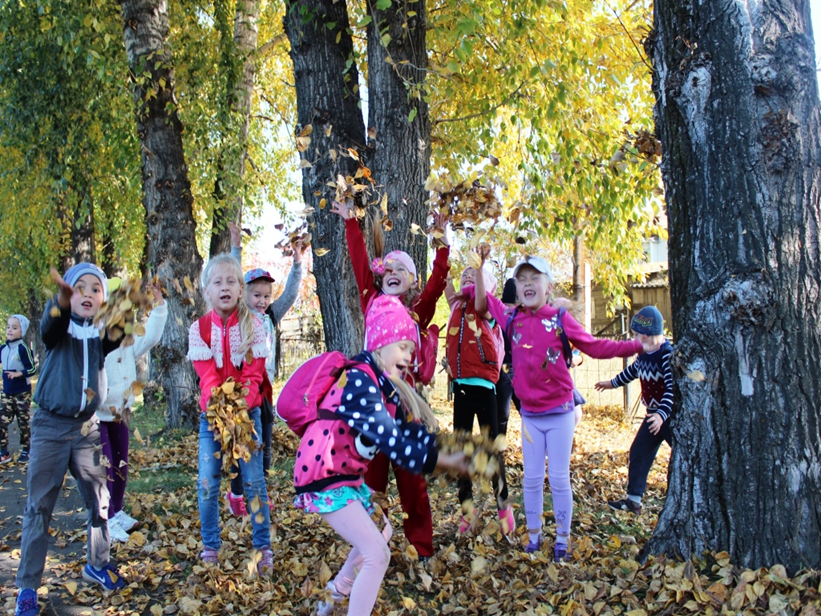 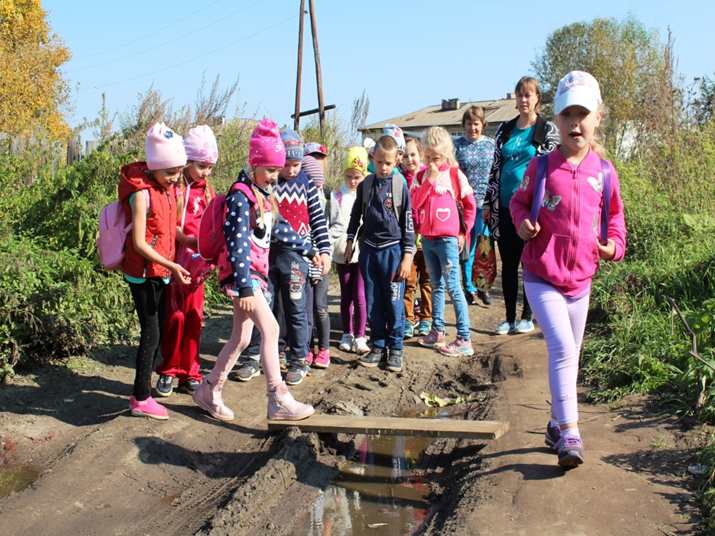 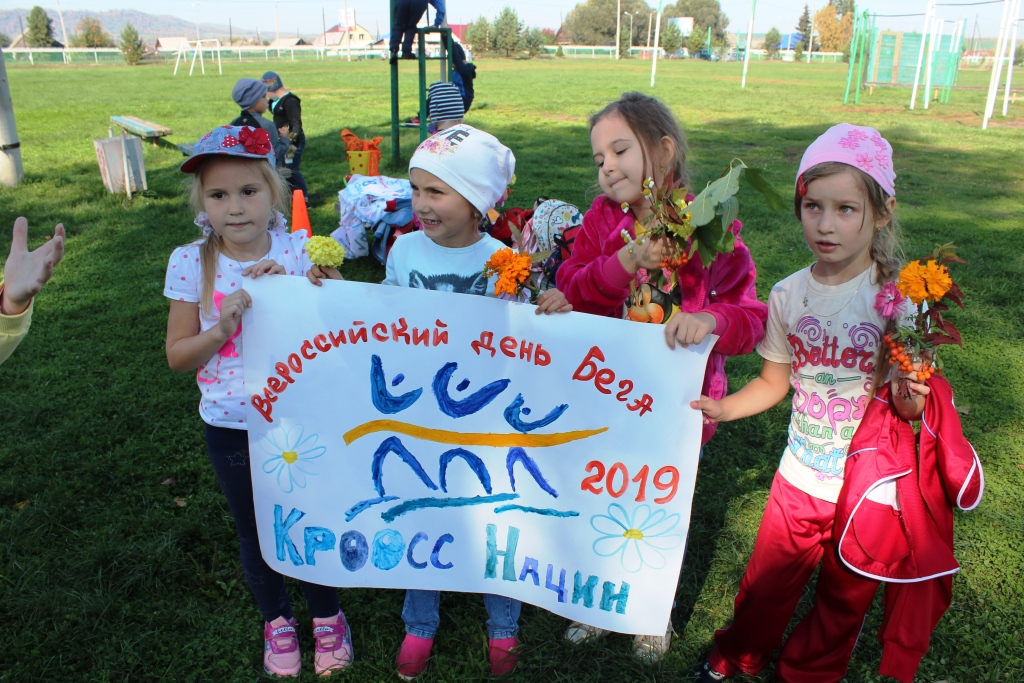 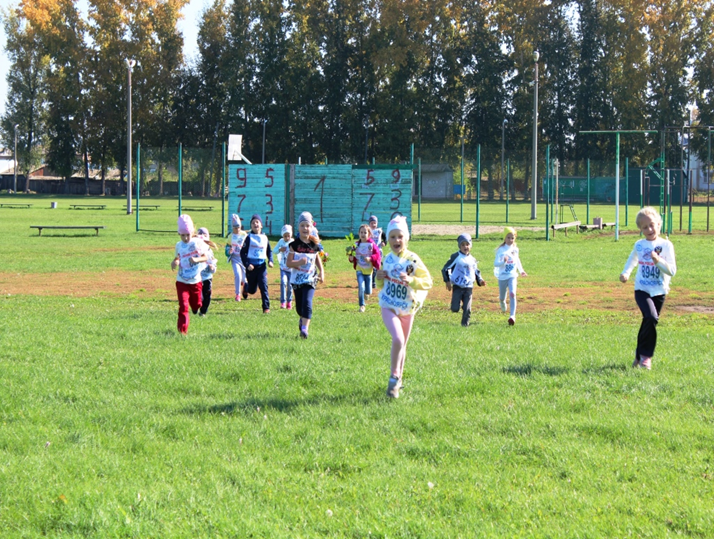 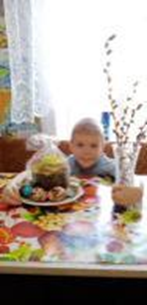 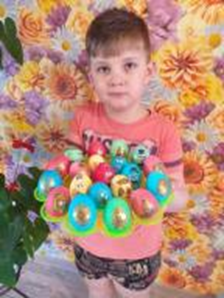 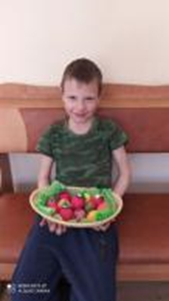 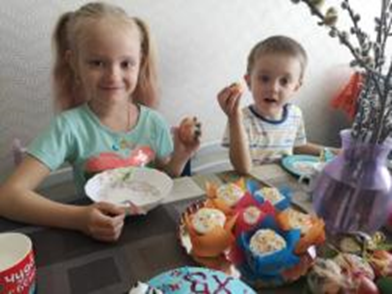 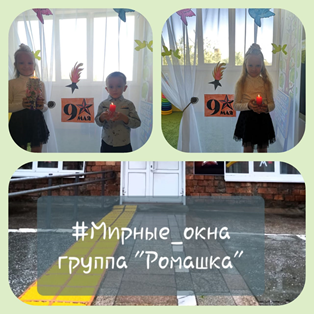 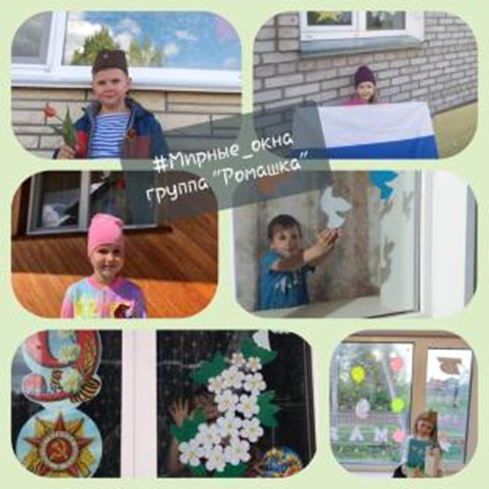 «Жаворонок»
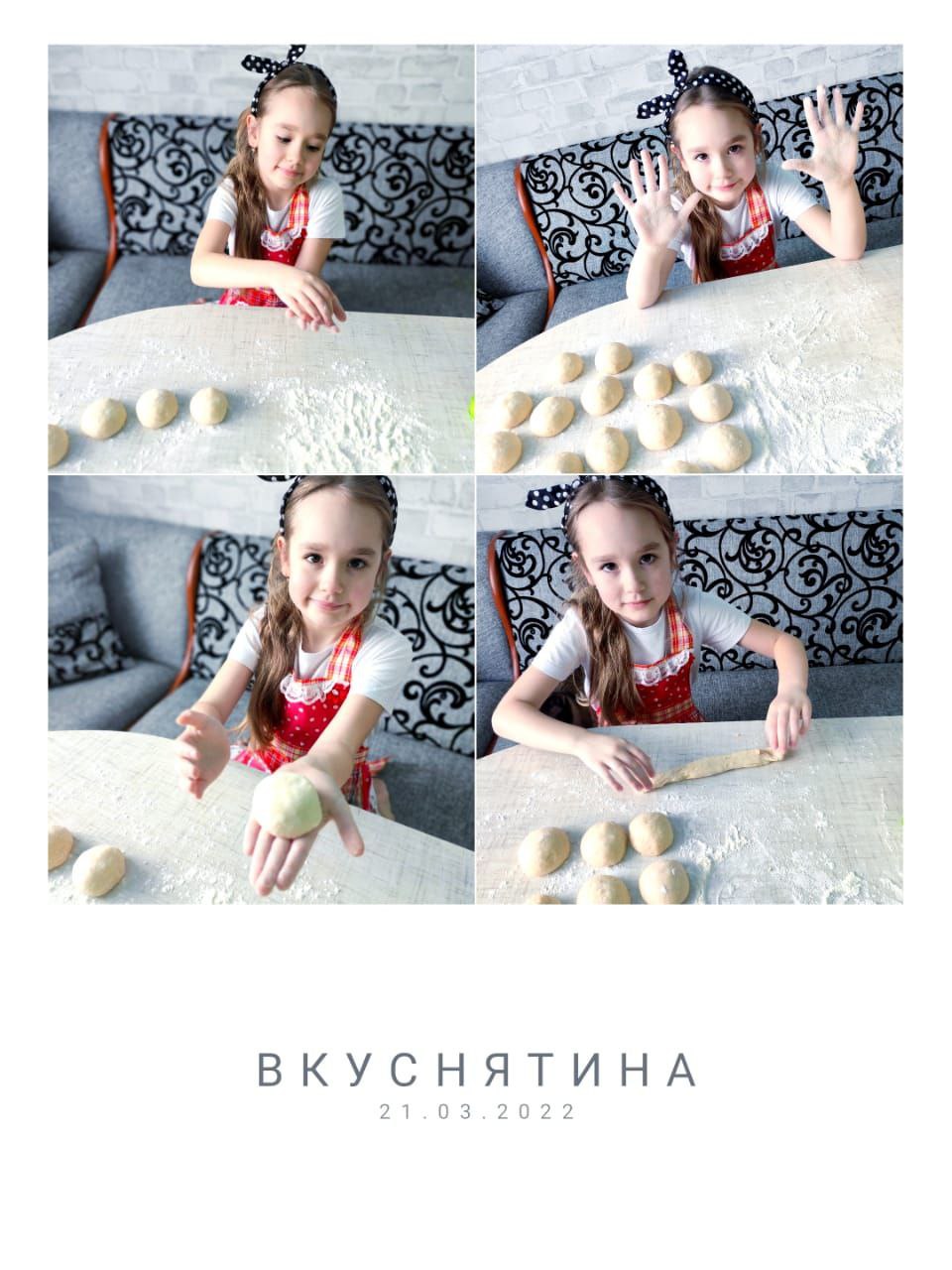 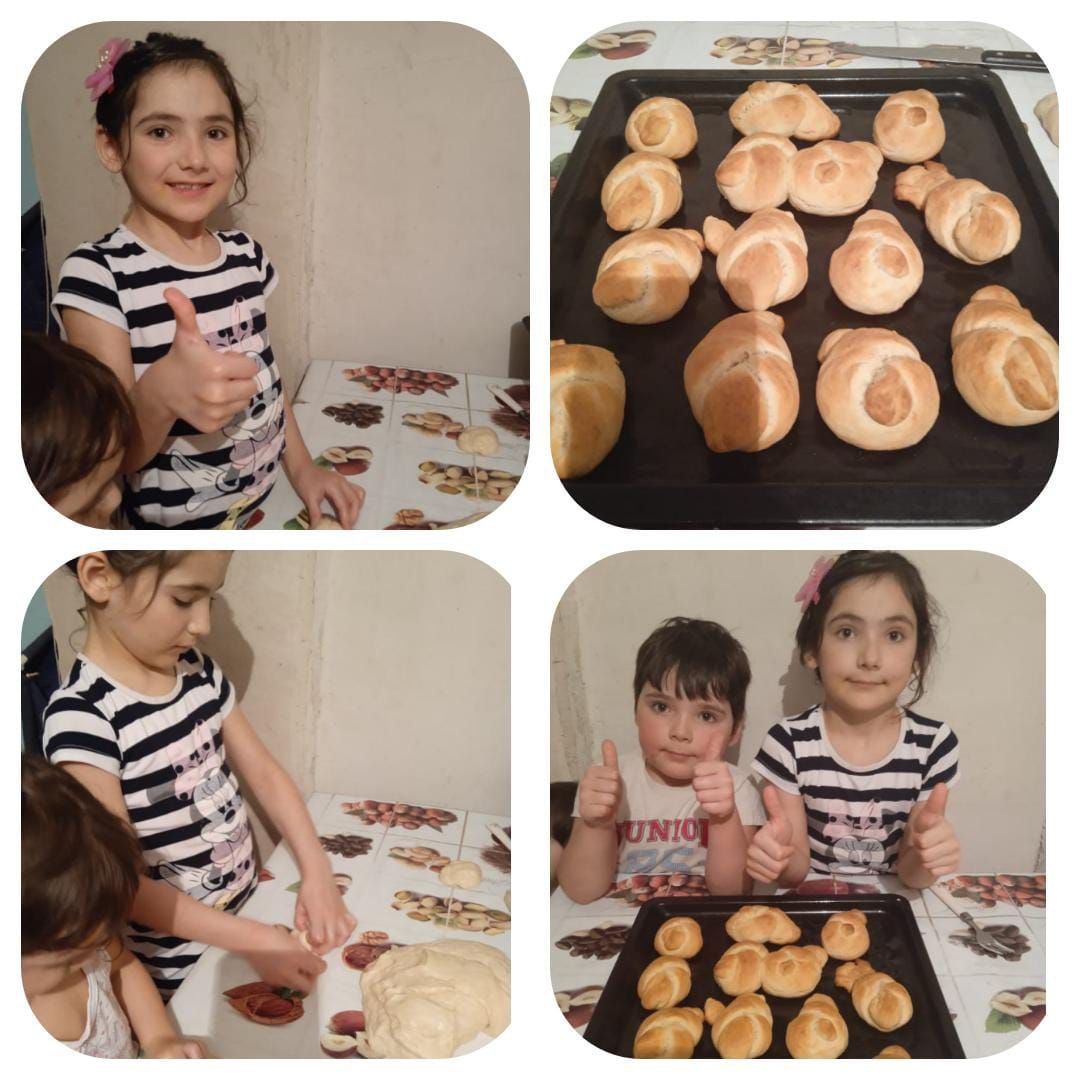 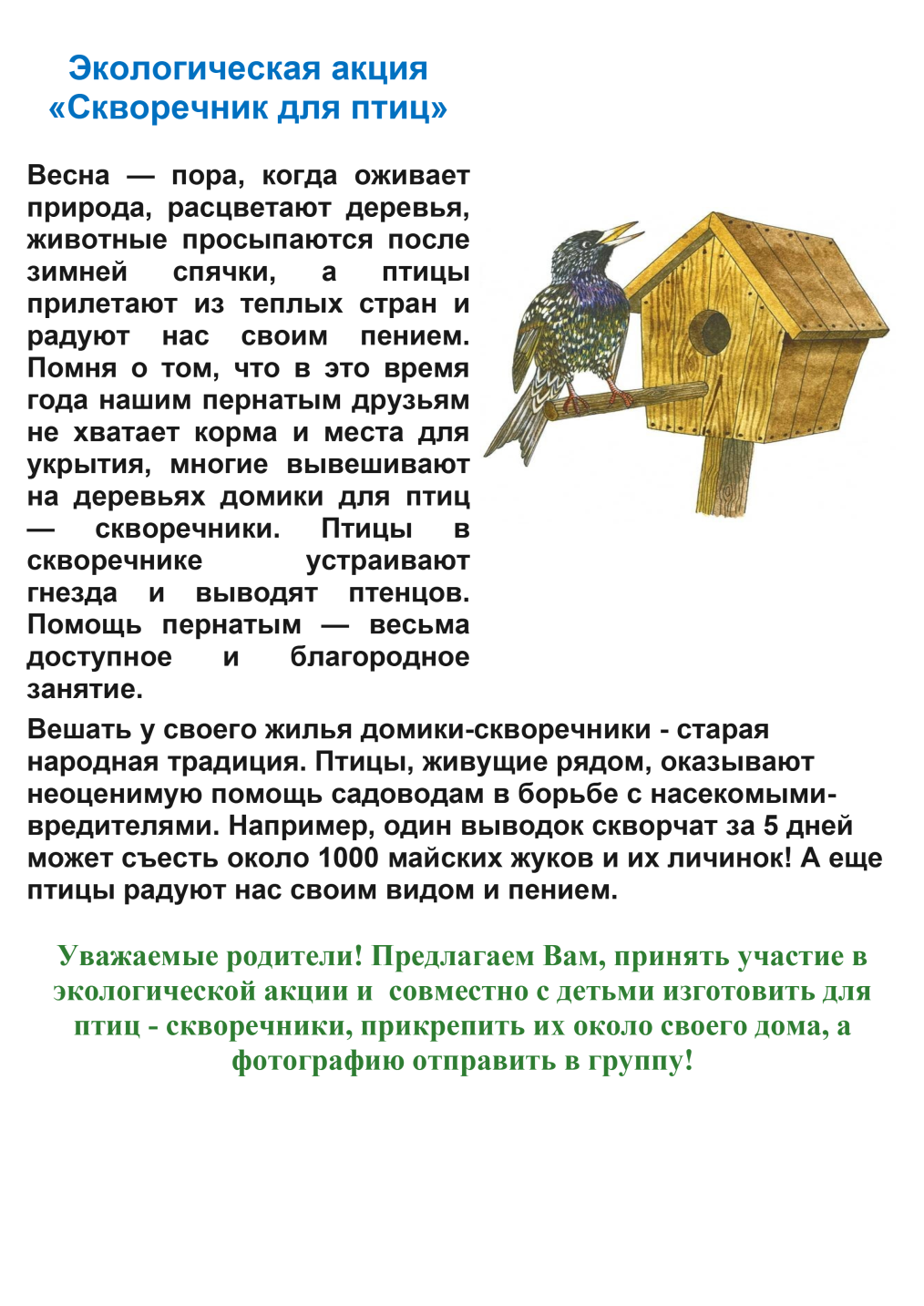 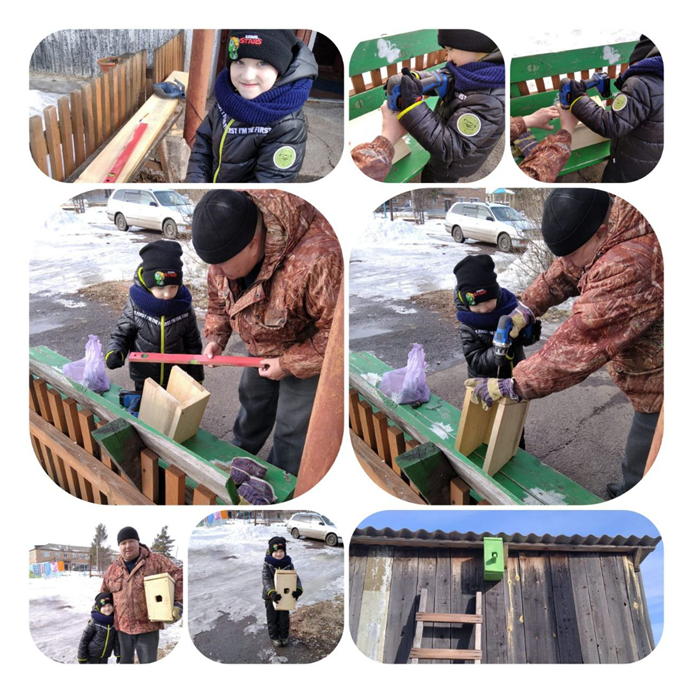 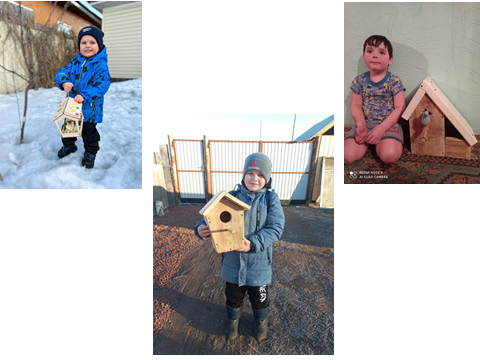 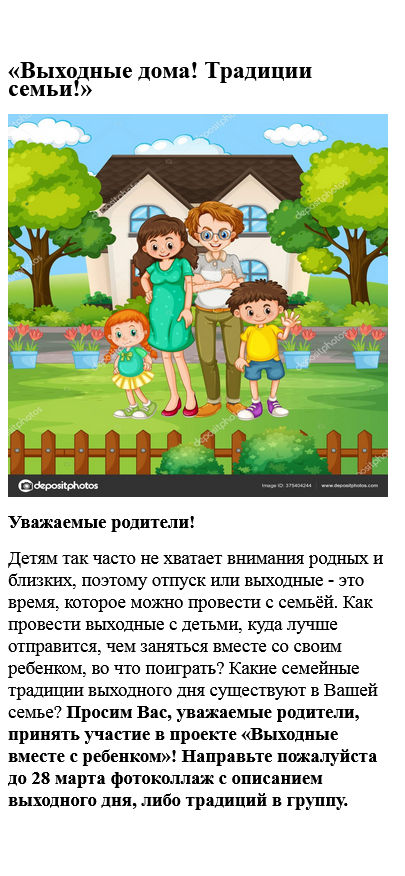 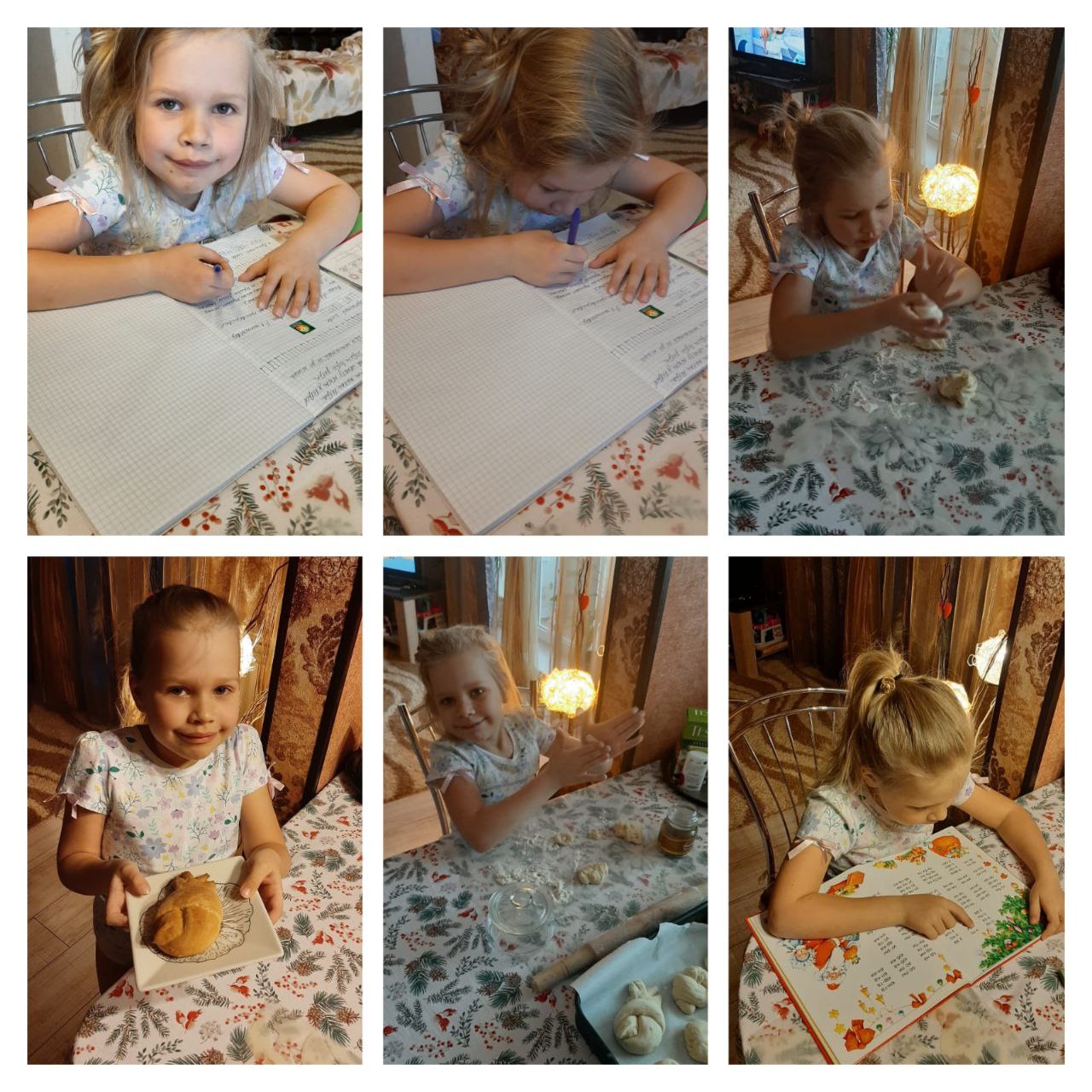 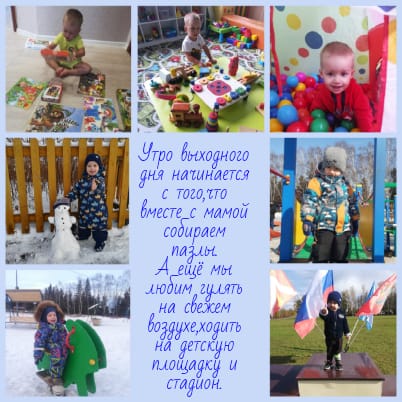 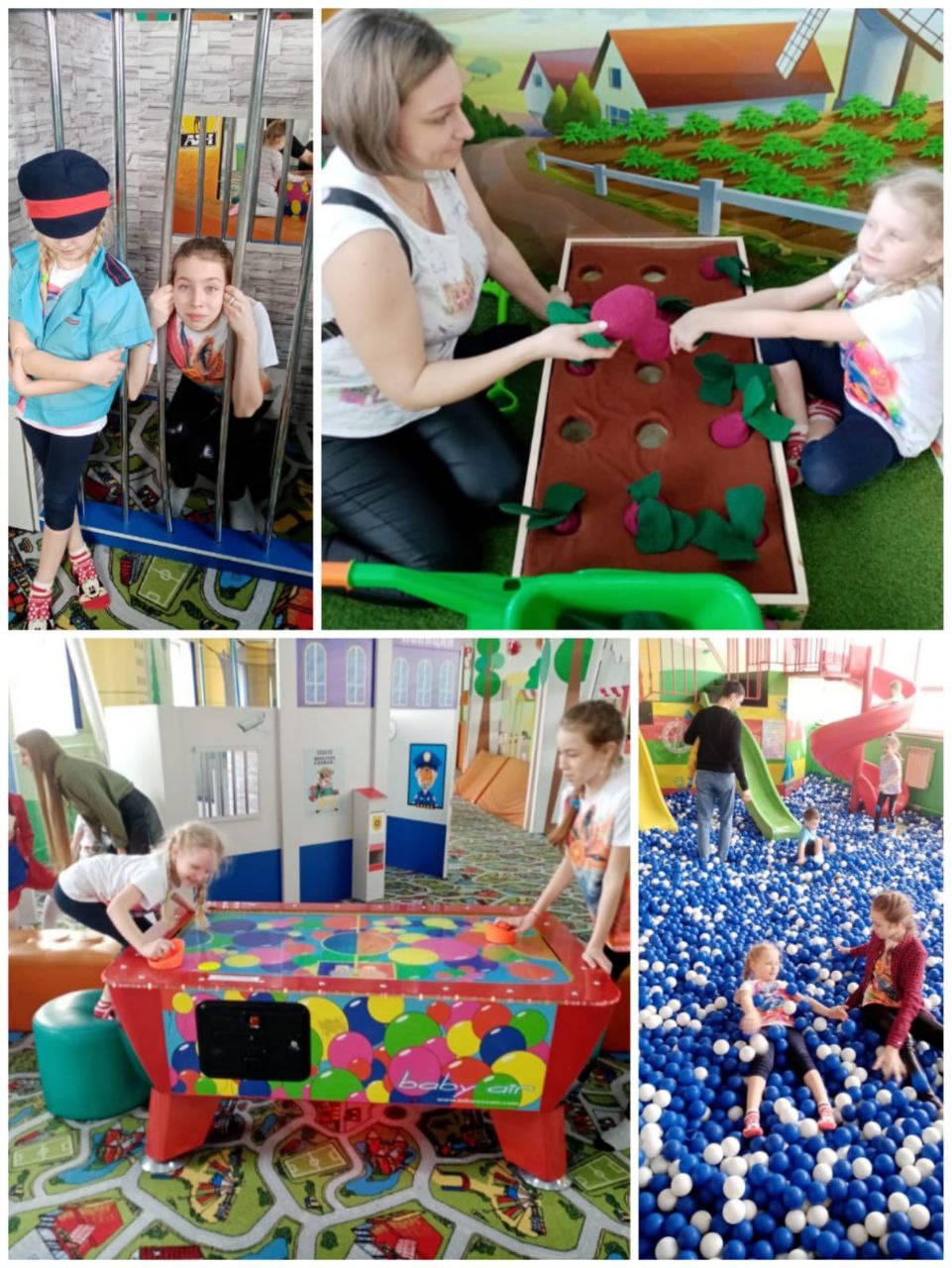 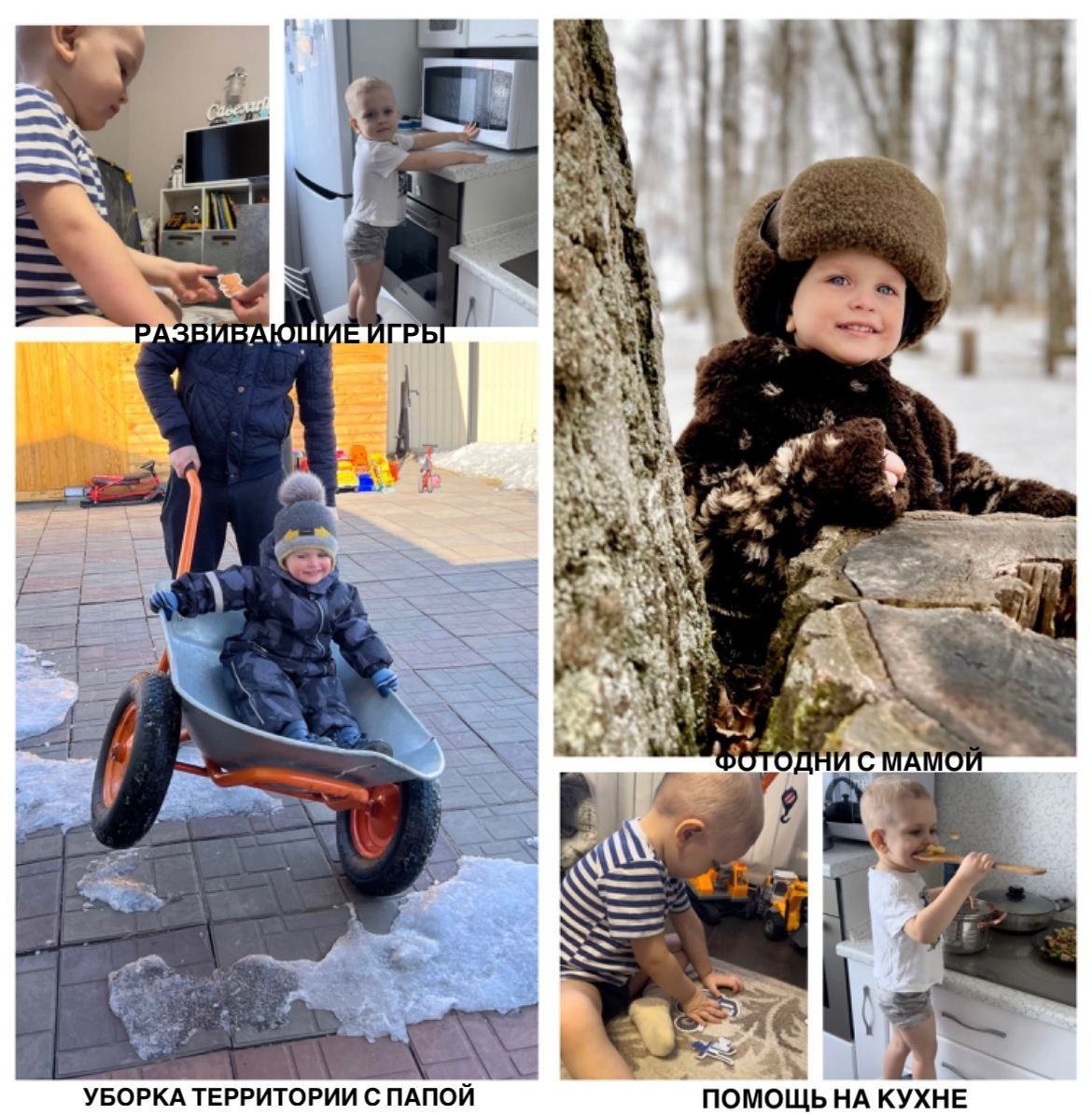 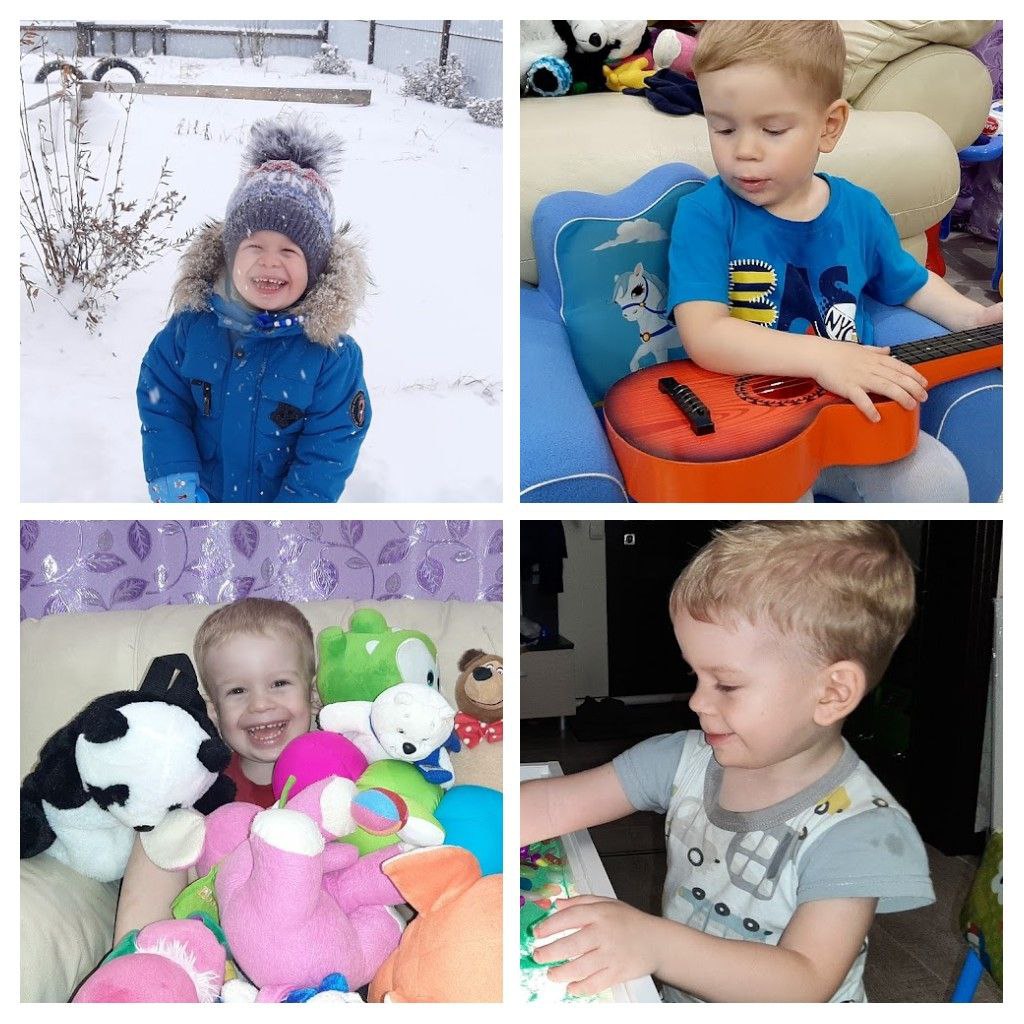 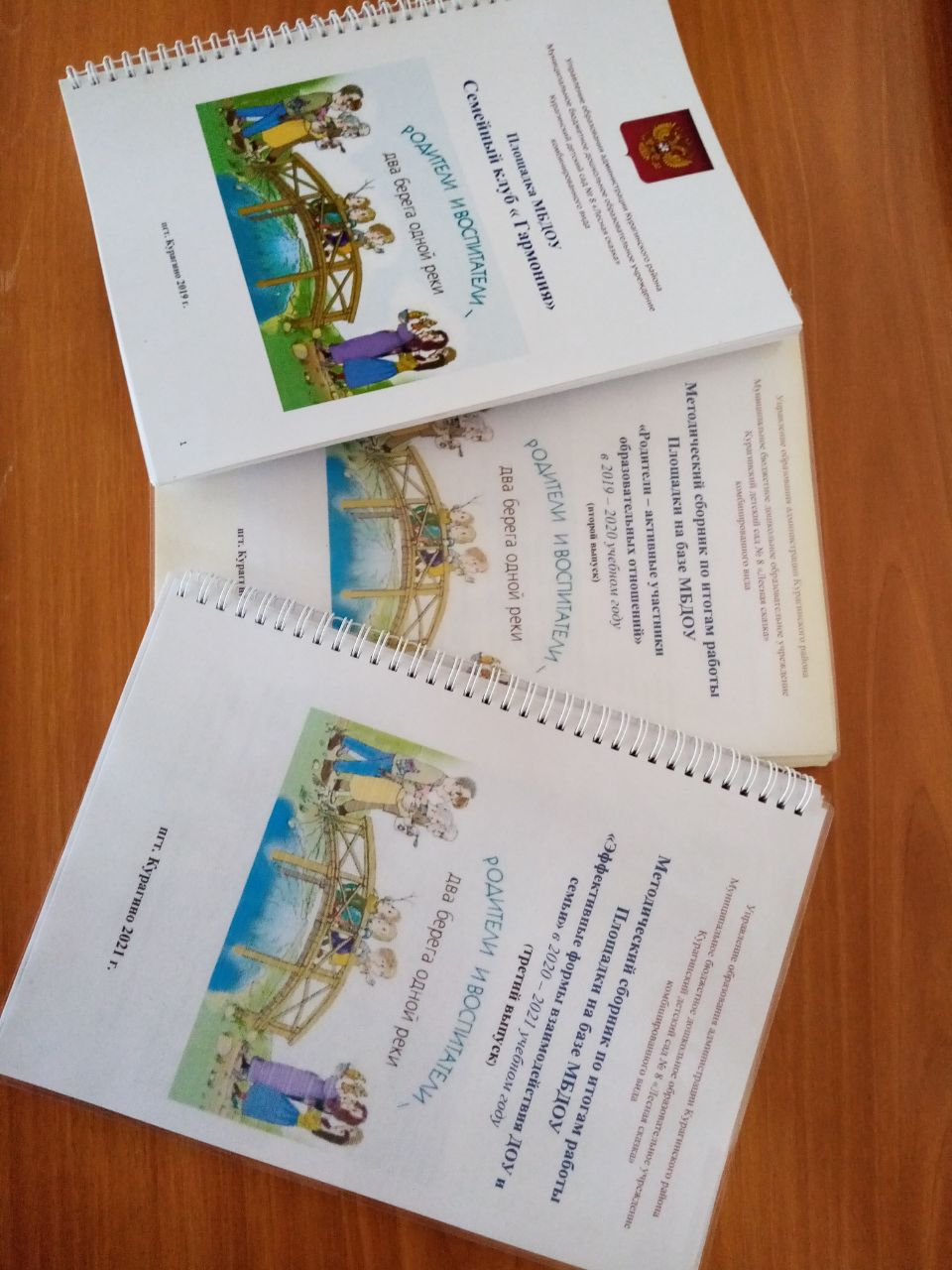 Три сборника по итогам работы трех лет работы клуба позволили собрать интересный практический опыт педагогов детского сада